FACOLTA’ DI FARMACIA E CHIRURGIACORSO DI LAUREA “A”ANNO I- 2° semestreMETODOLOGIA MEDICO-SCIENTIFICA DI BASE (II)A.A. 2021-2022
CREDITI FORMATIVI: 6
DOCENTI:
DEL CIMMUTO (COORDINATORE)  e C. DE VITO:
 IGIENE GENERALE ED APPLICATA

S. RICCI: 
MEDICINA SOCIALE

A. GIANNINI:
PSICOLOGIA

INGLESE
D. DUSCHOVICH

CALENDARIO LEZIONI
MARZO APRILE MAGGIO
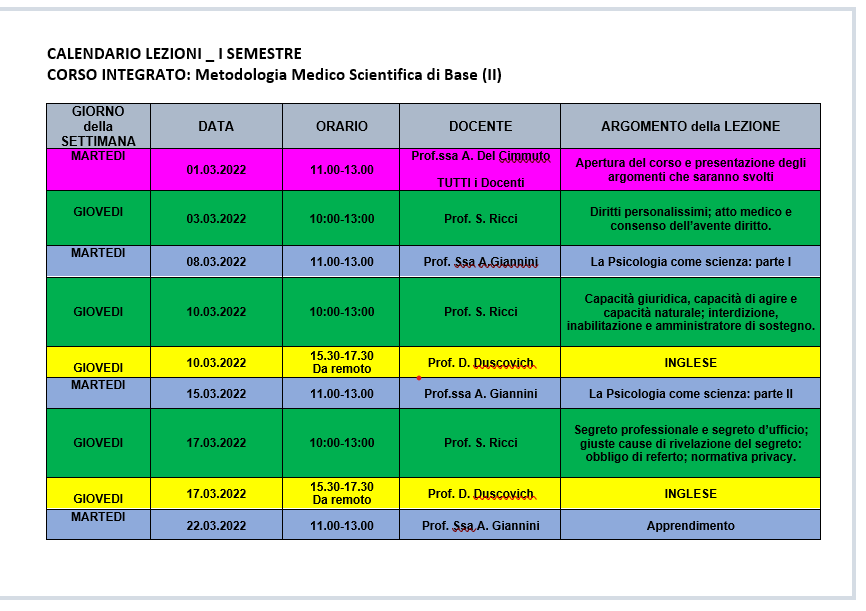 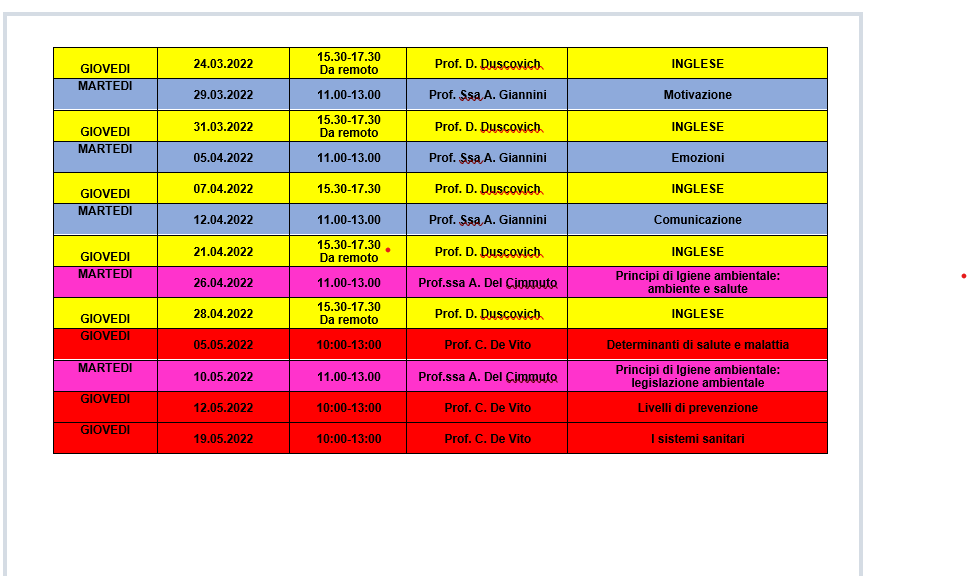 CORSO INTEGRATO DI METODOLOGIA MEDICO SCIENTIFICA DI BASE (II)A.A. 2021-2022
IGIENE GENERALE ED APPLICATA
Obiettivi generali didattici
Al termine del corso lo studente deve sapere: 
Il concetto di stato di salute e di malattia del singolo cittadino in relazione all’ambiente in cui vive e lavora; le basi  per la promozione della salute.
 Conoscere la storia naturale delle malattie ed i livelli possibili di intervento sanitario;  conoscere i modelli fondamentali del sistema sanitario e le basi dell’organizzazione sanitaria in Italia.
Programma
Concetti di salute e malattia. La storia naturale delle malattie
I livelli di intervento: prevenzione primaria, secondaria e terziaria
L’educazione sanitaria e la promozione della salute
I modelli fondamentali di sistemi sanitari
Principi di organizzazione sanitaria riferiti al contesto italiano
Il sistema sanitario in Italia: organizzazione e funzionamento
Principi di Igiene Ambientale
Saper essere studenti particolarmente attenti agli aspetti relazionali, educativi, sociali ed etici coinvolti nella prevenzione e futuri medici professionalmente coerenti con gli obiettivi di salute dell’OMS.
CORSO INTEGRATO DI METODOLOGIA MEDICO SCIENTIFICA DI BASE (II)A.A. 2021-2022
Igiene Generale ed Applicata

Testi consigliati:
-	L.Manzoli,  P. Villari, A. Boccia:“Epidemiologia e Management in Sanità” Elementi di Metodologia Ed. Ermes, 2009
	
-	Dispense fornite dal docente o reperibili sul sito : http://elearning.uniroma1.it

MEMENTO: le dispense sono utili ma non sufficienti  per sostenere l’esame.

ORARIO DI RICEVIMENTO: per appuntamento da richiedere via email
CORSO INTEGRATO DI METODOLOGIA MEDICO SCIENTIFICA DI BASE (II)A.A. 2021-2022
PSICOLOGIA GENERALE e SOCIALE
Obiettivi generali didattici
Al termine del corso lo studente deve conoscere e saper applicare i fondamenti della Psicologia generale necessari per l’ analisi  del comportamento e della sue caratteristiche e deve conoscere gli elementi di base rilevanti circa le modalità con cui la persona si mette in relazione con gli altri ed il suo ambiente.
Programma
Genesi e sviluppo del comportamento. L’adattamento psicologico.
I bisogni e le motivazioni.
Percezione, Rappresentazione, Memoria.
Linguaggio, Intelligenza, Stati di coscienza.
L’apprendimento secondo i principali modelli psicologici.
L’evoluzione dell’età.
Le emozioni.
Saper essere studenti particolarmente attenti agli aspetti relazionali, educativi, sociali ed etici coinvolti nella prevenzione e futuri medici professionalmente coerenti con gli obiettivi di salute dell’OMS.
CORSO INTEGRATO DI METODOLOGIA MEDICO SCIENTIFICA DI BASE (II)A.A. 2021-2022
Psicologia Generale e Sociale



Il Docente fornirà il materiale didattico e le informazioni relative all’orario di ricevimento a lezione.

.
CORSO INTEGRATO DI METODOLOGIA MEDICO SCIENTIFICA DI BASE (II)A.A. 2021-2022
MEDICINA SOCIALE
Obiettivi generali didattici
Al termine del corso lo studente deve saper utilizzare le metodologie orientate all’informazione, alla comunicazione ed all’educazione sanitaria e saper riconoscere i principali fattori di rischio come causa di disagio sociale ed individuare le caratteristiche dei diversi gruppi umani.
Programma
La tutela dei valori dei principi e dei diritti inviolabili della persona.
L’atto medico evoluzione e valore sociale
Definizione di malattia e disagio sociale.
Distinzione tra individuo, persona, gruppo, comunità, collettività.
Tutela al diritto alla riservatezza
Prevenzione I^, II^, III^ e IV^
Metodologia della ricerca in medicina sociale
Saper essere studenti particolarmente attenti agli aspetti relazionali, educativi, sociali ed etici coinvolti nella prevenzione e futuri medici professionalmente coerenti con gli obiettivi di salute dell’OMS.
CORSO INTEGRATO DI METODOLOGIA MEDICO SCIENTIFICA DI BASE (II)A.A. 2021-2022
Medicina sociale

Testi consigliati:

		“Persona e diritti” – S. Ricci A. Miglino – Società Editrice Universo, 2009
	“Atto medico e consenso informato”- S. Ricci A. Miglino – Società Editrice Universo, 2009

Dispense fornite dal docente o reperibili sul sito : http://elearning.uniroma1.it

ORARIO DI RICEVIMENTO: Appuntamento da richiedere via mail.
 III piano del Dipartimento di medicina legale, Cattedra di Medicina sociale, Viale Regina Elena 336 - Roma
CORSO INTEGRATO DI METODOLOGIA MEDICO SCIENTIFICA DI BASE (II)A.A. 2021-2022
ESAME FINALE
Lo studente, in regola con le presenze, deve sostenere l’esame integrato.
Le prenotazioni si effettuano sul sito INFOSTUD
	 e saranno chiuse, mediamente, 1 settimana prima della data stabilita per poter, poi, preparare le prove d’esame.
Il luogo dove si effettuerà l’esame sarà comunicato unitamente alla prenotazione.

DATE DI ESAME:
7 GIUGNO 2022
23 GIUGNO 2022
12 LUGLIO 2022
13 SETTEMBRE 2022
29 SETTEMBRE 2022
CORSO INTEGRATO DI METODOLOGIA MEDICO SCIENTIFICA DI BASE (II)A.A. 2021-2022
ESAME FINALE


L’esame consisterà in una prova scritta per ciascuna disciplina e precisamente:

IGIENE GENERALE ED APPLICATA: domande a risposta multipla 

MEDICINA SOCIALE: domande a risposta multipla. 

PSICOLOGIA GENERALE E SOCIALE: : domande a risposta multipla 

Il voto finale sarà espresso dopo una valutazione integrata di tutte le prove.
In caso di INSUFFICIENZA l’esame può essere sostenuto nell’appello successivo.